府条例と同等以上の効果が得られる内容の条例を定めている次の市の区域においては、市の条例が適用され、府の条例は適用除外となります。市の条例に基づく緑化基準等の内容は当該市の担当窓口にお問い合わせください。
堺市、豊中市、池田市、吹田市、高槻市、守口市、茨木市、八尾市、箕面市、高石市
工場立地法に基づく緑化義務（敷地面積9,000㎡以上又は建築面積が3,000㎡以上）等他の法令により緑化基準が設けられているものなどは届出の対象外建築物となります。
（詳細は条例の施行規則で定めます）
緑化工事の実施
【変更が必要な場合】
変更計画書の届出
事前相談※
緑化計画書の届出
緑化完了書の届出
敷地面積1,000㎡以上の建築を計画
建築主など
市町村
市町村
市町村
市町村
建築物の敷地等における緑化を促進する制度
～緑化計画書届出の概要～
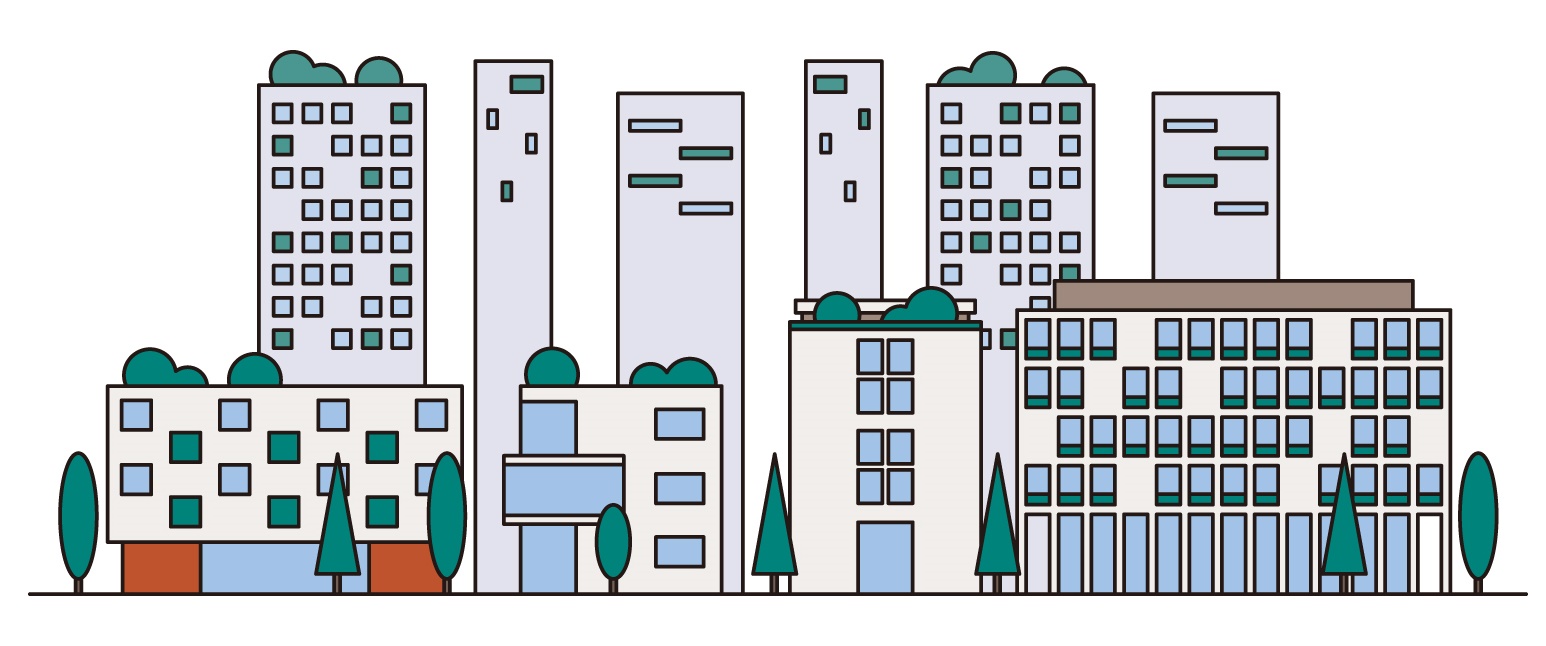 大阪府では、都市部における暑熱環境の改善や都市の魅力向上といった課題解決に向け、自然環境保全条例第33条及び34条に基づき、1,000㎡以上の敷地において建築物の新築・改築、又は増築を行う際に緑化を義務付けており、基準に沿った緑化計画書等の届出が必要です。
◆問合わせ先
大阪府自然環境保全条例第３４条に基づく、緑化計画書等の届出に関する事務は、事務移譲により府内各市町村が担当しています。府ホームページ及び４ページ目に市町村担当窓口一覧を掲載しています。各市町村の建築物緑化担当窓口をご確認ください。
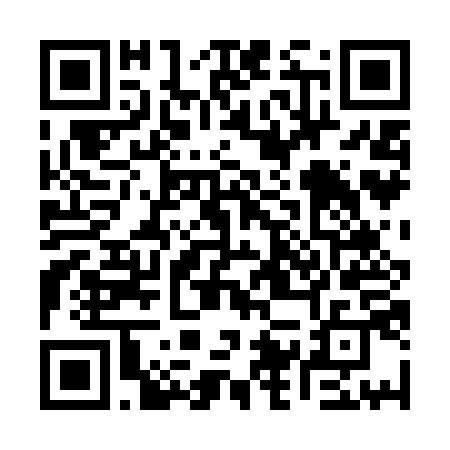 検索
大阪府　建築物緑化
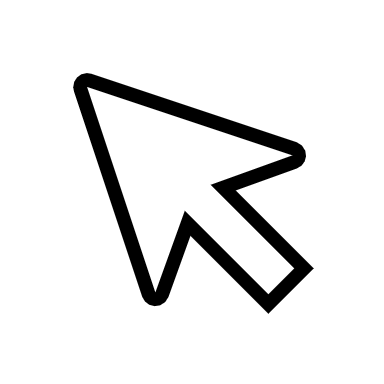 緑化計画・完了書の届出にかかる手続きフロー
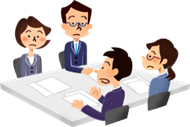 ※市町村によっては、府条例とは別に、開発指導要綱等による緑化の協議が必要な場合があります。
適用除外
届出の対象
１,０００㎡以上の敷地において行われる建築物の新築・改築又は増築
ただし、増築では、増築後の建築物の床面積が合計が増築前の1.2倍を超えないものは除きます。
　（上記の「増築前」とは、建築物の撤去が伴う場合は、撤去後の床面積の合計をいう）
必要書類一覧
建築物の敷地における植栽の内容や維持管理の方法などを記載した緑化計画書及び緑化完了書等の届出を行う必要があります。
緑化の基準
緑地は原則として地上部及び建築物上に確保するものとし、それぞれ下記の基準により算出します。
ここでは基準の一部を紹介しています。詳しくは、「緑化計画の作成マニュアル」をご確認ください。
１　地上部の緑化
① 新・改築の場合：下記のＡまたはＢの面積のうち小さい方の面積以上の緑化面積
Ａ　次のア、イによって算出される面積のうち小さい方の面積
ア　地上部の緑化面積＝（敷地面積－建築面積）×25％
イ　地上部の緑化面積＝ {敷地面積－（敷地面積×建蔽率×0.8）}×25％
Ｂ　建築物の床面積の合計
例）敷地面積１,０００㎡、建蔽率８０％、建築面積６００㎡、床面積の合計１,２００㎡の場合
　　　Ａ-ア　（１,０００㎡－６００㎡）×２５％＝１００㎡
　　　Ａ-イ　［１,０００㎡－（１,０００㎡×８０％×０.８）］×２５％＝９０㎡　　　
　　　Ｂ　　　１,２００㎡
Ｂ＞Ａア＞Ａイ であることから、Ａイ式で算出した90㎡を採用
※建蔽率：法定建蔽率。角地緩和等の建蔽率緩和も含めることができます。
② 増築の場合：①の基準による面積または下記により算出される面積以上の緑化面積
　　（下記の式によって緑化面積を算出した場合、既存の緑化面積を含めることは不可）
地上部：〔（増築面積÷建蔽率）－増築面積〕×25％
　　　※増築面積とは、既存部分を含まない増築部分の建築面積をいいます。
２　建築物上（建築物の屋上、壁面又はベランダ等）の緑化
 下記によって算出される面積以上の緑化面積を確保してください。
建築物上の緑化面積＝屋上面積×20％（増築の場合、増築に係る部分）
※１　屋上面積とは建築物の屋根部分で人の出入り及び利用が可能な部分のうち建築物の管理に必要な施設に係る　　
　　　 部分を除いた面積をいいます。
※２　人の出入り及び利用可能な屋上部分とは、建築基準法施行令第126条第1項に定める手すり壁、さく又は金網が
　　　 あり、エレベーター、階段（ステップ型）や平面フロアにより、人が行き来できるものをいいます。ただし、梯子で昇
　　　 り降りする屋上は対象外とします。
※３　建築物の管理に必要な施設とは空調機器、エレベーター、傾斜車路、広告塔や、ヘリポートなどの緊急離着陸場
　　　 及び緊急救助用スペースなどを指します。
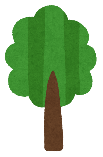 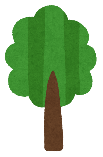 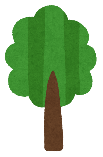 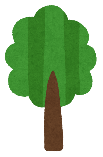 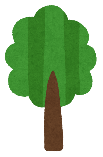 緑化面積
（実質植栽面積）
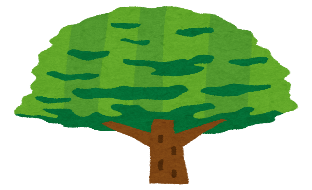 植栽時の樹冠
注意点
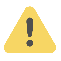 緑 化 の 種 類
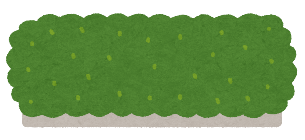 緑化面積に算入する緑化の種類は次のとおりです。
地上部の必要緑化面積の１／2
以上は原則として樹木とする
必要があります。
壁面緑化も可能ですが、補助
資材や緑化基盤の使用有無に
より算出方法が異なります。
高木と低木あるいは地被植物
などが重なっている部分は、
重複して計上できません。
緑 化 面 積 の 算 出 方 法
緑化面積（樹木）の算出方法は次の３つの方法より選択できます。なお、区画ごとに異なる算定方法を選択するなど、同一敷地内で複数の算定方法を用いることができます。
ア
樹木ごとの樹冠の水平投影面積
を用いる場合
（植栽例）
　単木植栽、生垣、植樹帯など
イ
樹木の高さ毎に定めた水平投影
面積を用いる場合
（植栽例）
　樹高１ｍ以上の植栽の場合
本数×樹高毎に定められた面積
ウ
樹木を適切に配置し、下記条件式を満たせば、左記の例示のとおり太枠で囲まれた区域全体の水平投影面積を樹木による緑化面積とすることができます。
なお、高さが１ｍ未満の樹木のみ若しくはそれを主とした植栽を計画する場合は、緑化計画の作成マニュアルP63，64をご覧頂き、計画する面積が将来樹冠で覆われる様な植栽密度で植栽してください。
植栽基盤の水平投影面積を用いる場合
（植栽例）
　複数の樹木が適切な配置で
植栽されている場合
一定条件以上の密度の植栽
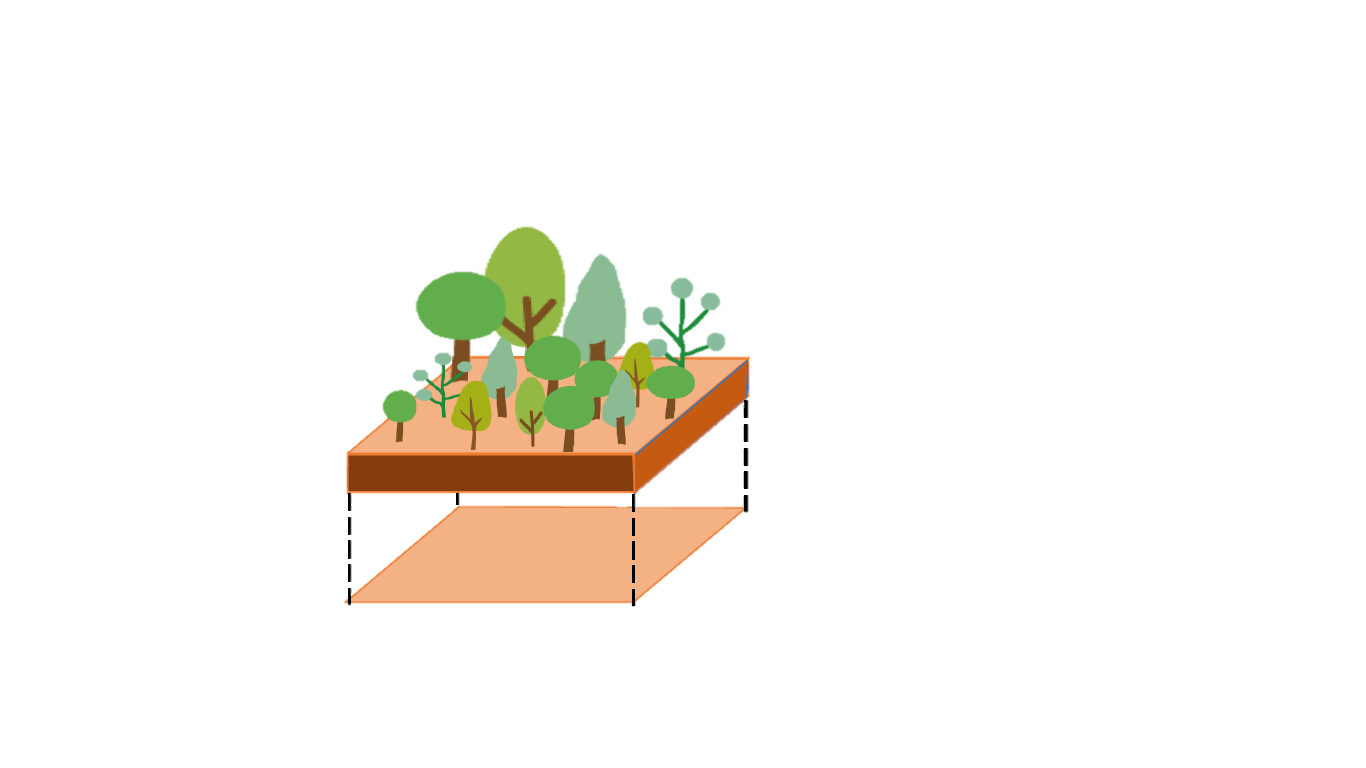 【条件式】　Ａ　≦　１８Ｔ１＋１０Ｔ２＋４Ｔ３＋Ｔ４
Ａ：当該部分の水平投影面積（㎡）
Ｔ１：高さが４ｍ以上の樹木の本数
Ｔ２：高さが２．５ｍ以上４ｍ未満の樹木の本数
Ｔ３：高さが１ｍ以上２．５ｍ未満の樹木の本数
Ｔ４：高さが１ｍ未満の樹木の本数
植栽基盤
緑化面積
その他の事項
大阪府自然環境保全条例では、以下についても定められています。
　・緑地の維持管理についての努力義務　　　・届出を行わずに建築行為に着手した場合などの勧告措置
　・正当な理由がなく勧告に従わない場合などの公表措置
　・緑化に関して特に優れた取組みをした場合の顕彰制度　等
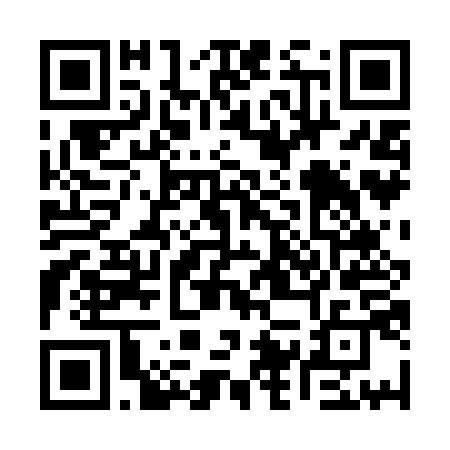 大阪府　建築物緑化
検索
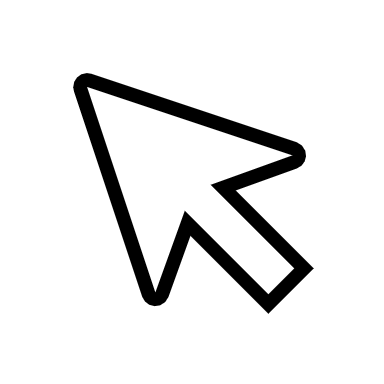 https://www.pref.osaka.lg.jp/o120030/midori/ryokkaseido/todokede.html
市町村問合せ先一覧
※令和7年4月時点
※各市町村の所属名は変更になる場合があります。
■府担当事務所
２０２５年4月発行